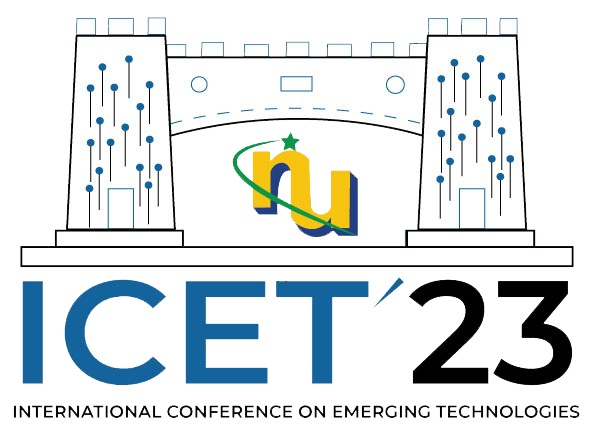 18th IEEE International Conference on Emerging Technologies
FAST National University of Computer and Emerging Sciences
Peshawar Campus
06/07 November 2023
Presentation Title
Presenting Author
University Affiliation
Presentation Overview
Introduction
Literature Review
Problem Statement
Methodology
Results & Discussion
Conclusion
2
General Guidelines
Total Time is 15 Minutes for presentation and 3-5 minutes for Q&A Session.
Presentation should ideally cover the research gap, problem statement, methodology, important findings by the authors and the concluding remarks.
Referencing style should be the same as that of IEEE.
Reference on a slide should appear as foot notes on the same slide.
Figures should be easily visible and of good quality.
Avoid lengthy sentences, avoid putting too much text on a single slide.
<number>
4